MHD磁気リコネクショングループ
長谷川隆祥（東京大学）
中村達希（京都大学）
関大吉（京都大学）
與那覇公泰（名古屋大学）
@宇宙磁気流体・プラズマシミュレーションサマースクール2016
2016.8.26
磁気リコネクションとは？
磁力線の繋ぎかわりによる磁気エネルギーの解放過程。これにより、磁気エネルギーはプラズマの運動エネルギーと内部エネルギーへと変換される。






抵抗の空間分布によって二種類考えられている。
一様に分布  Sweet-Parkerモデル
局所的に分布  Petscheckモデル（使用したモデル）
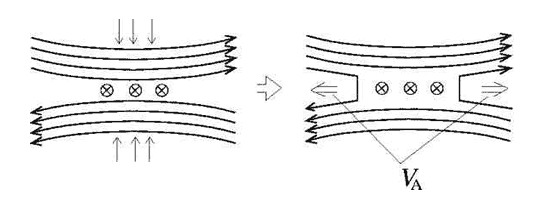 http://www.eps.s.u-tokyo.ac.jp/epphys/space/reconnection.html
600 x 75 x 1
関（京都大学）
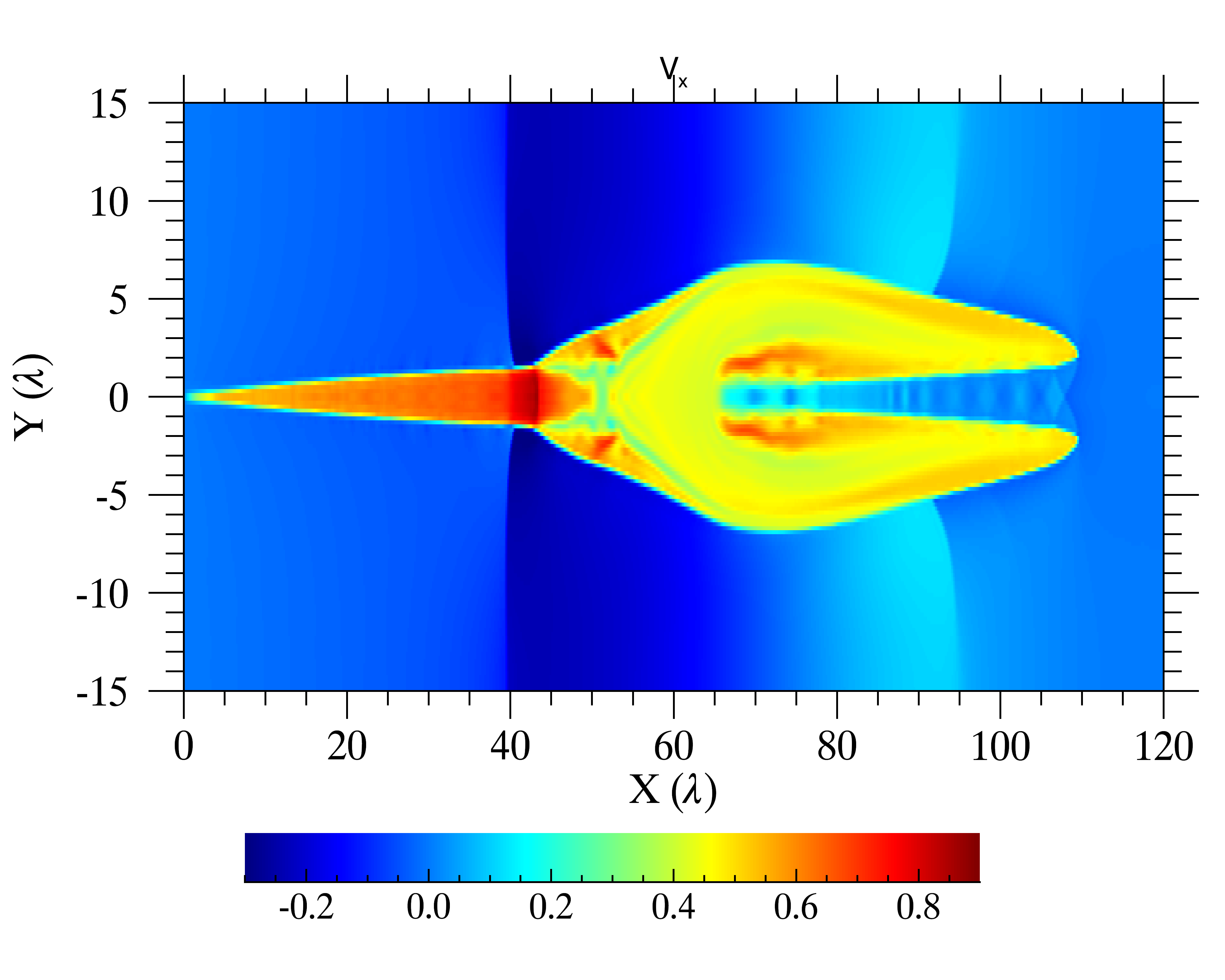 ○　解像度を変えると
　　物理はどう変わるのか？
Vx
300 x 38 x 1
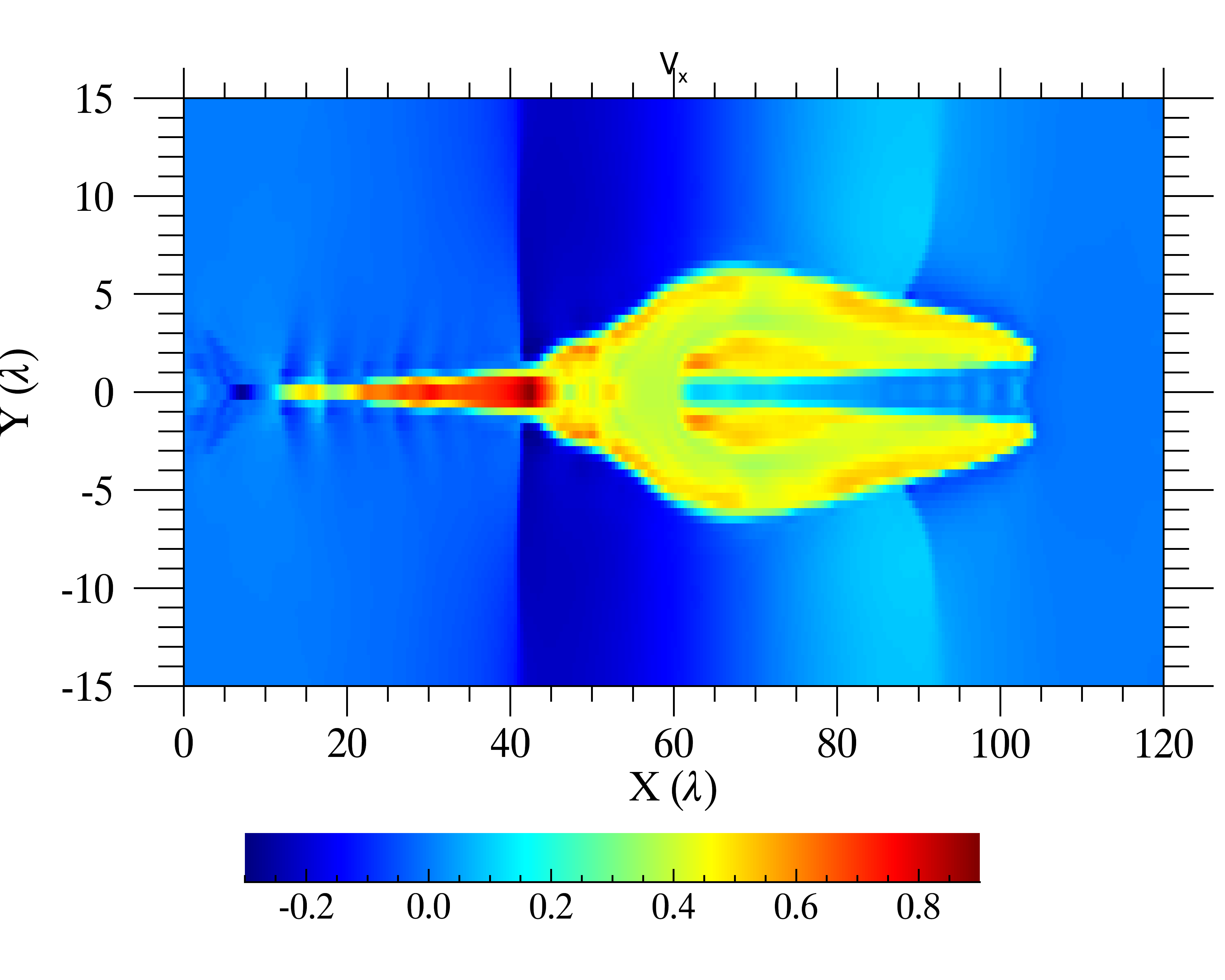 1200 x 150 x 1
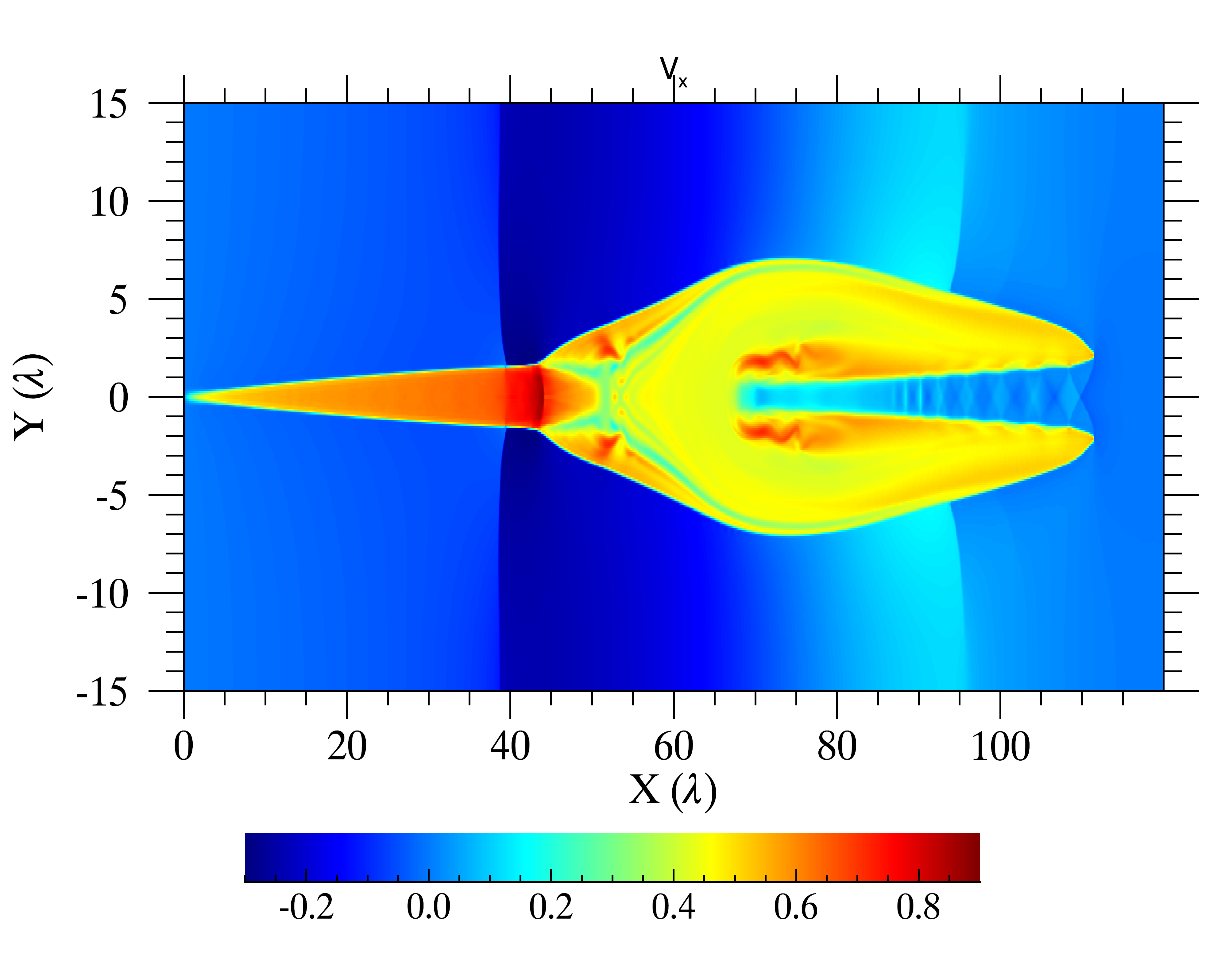 600 x 75 x 1
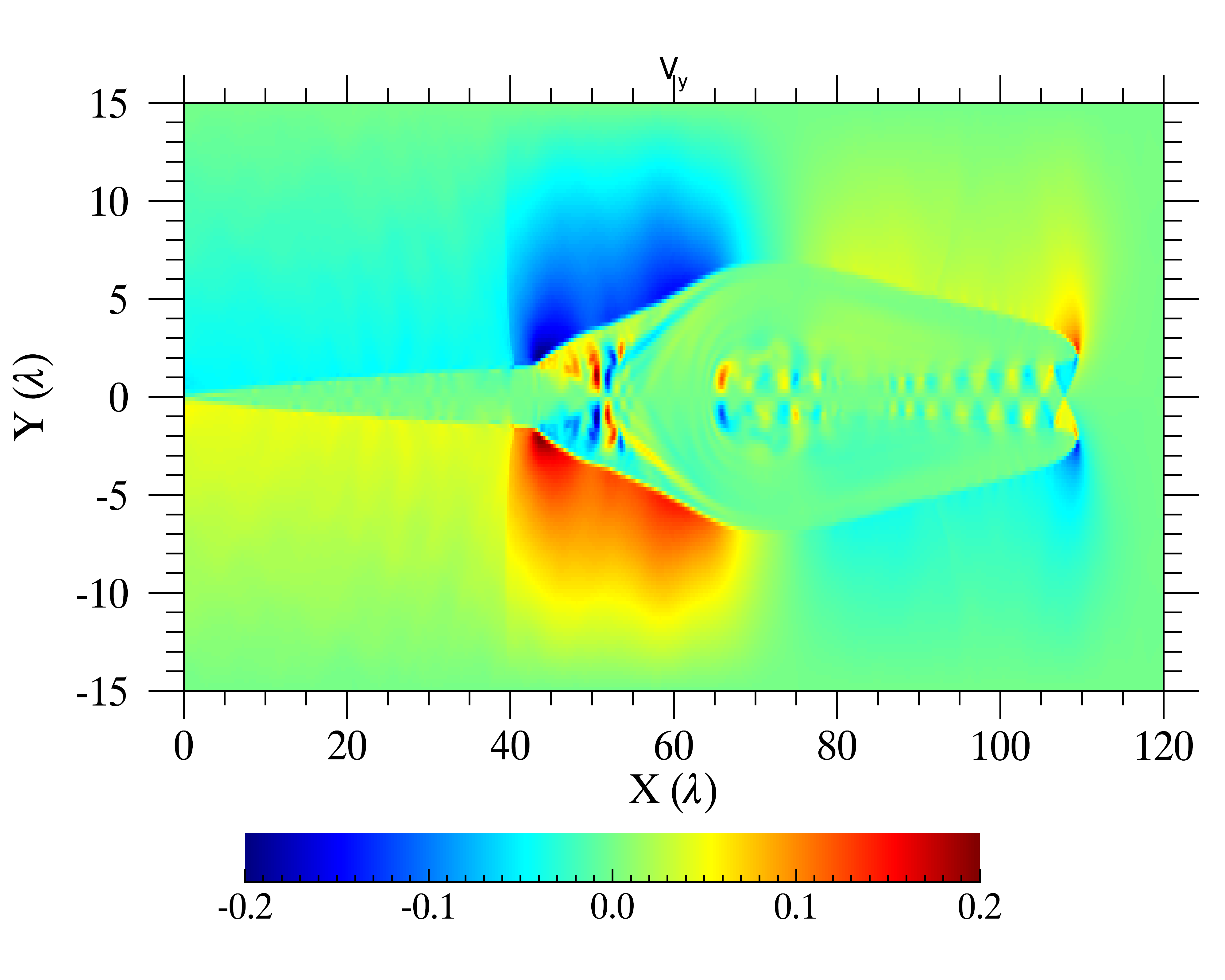 Vy
300 x 38 x 1
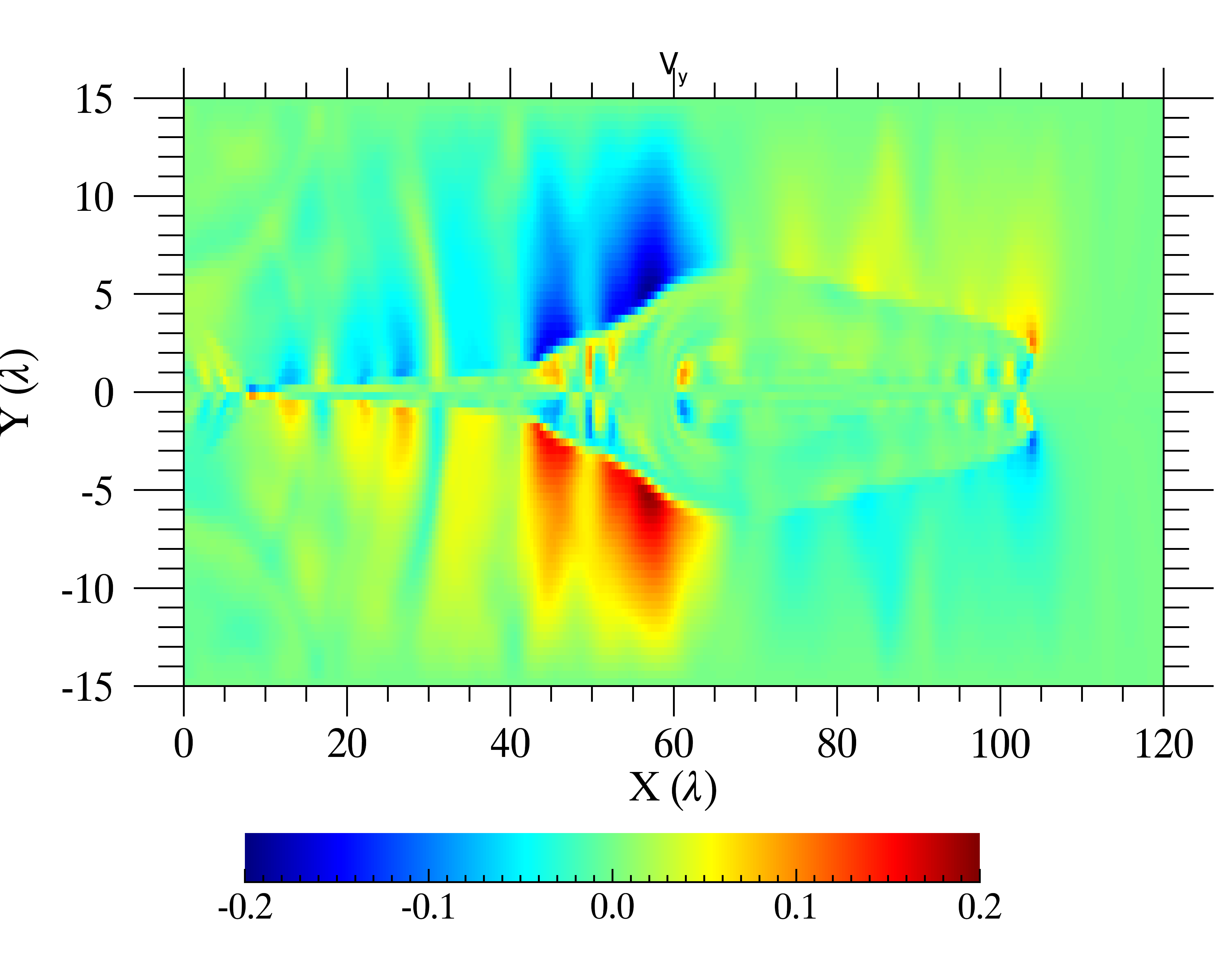 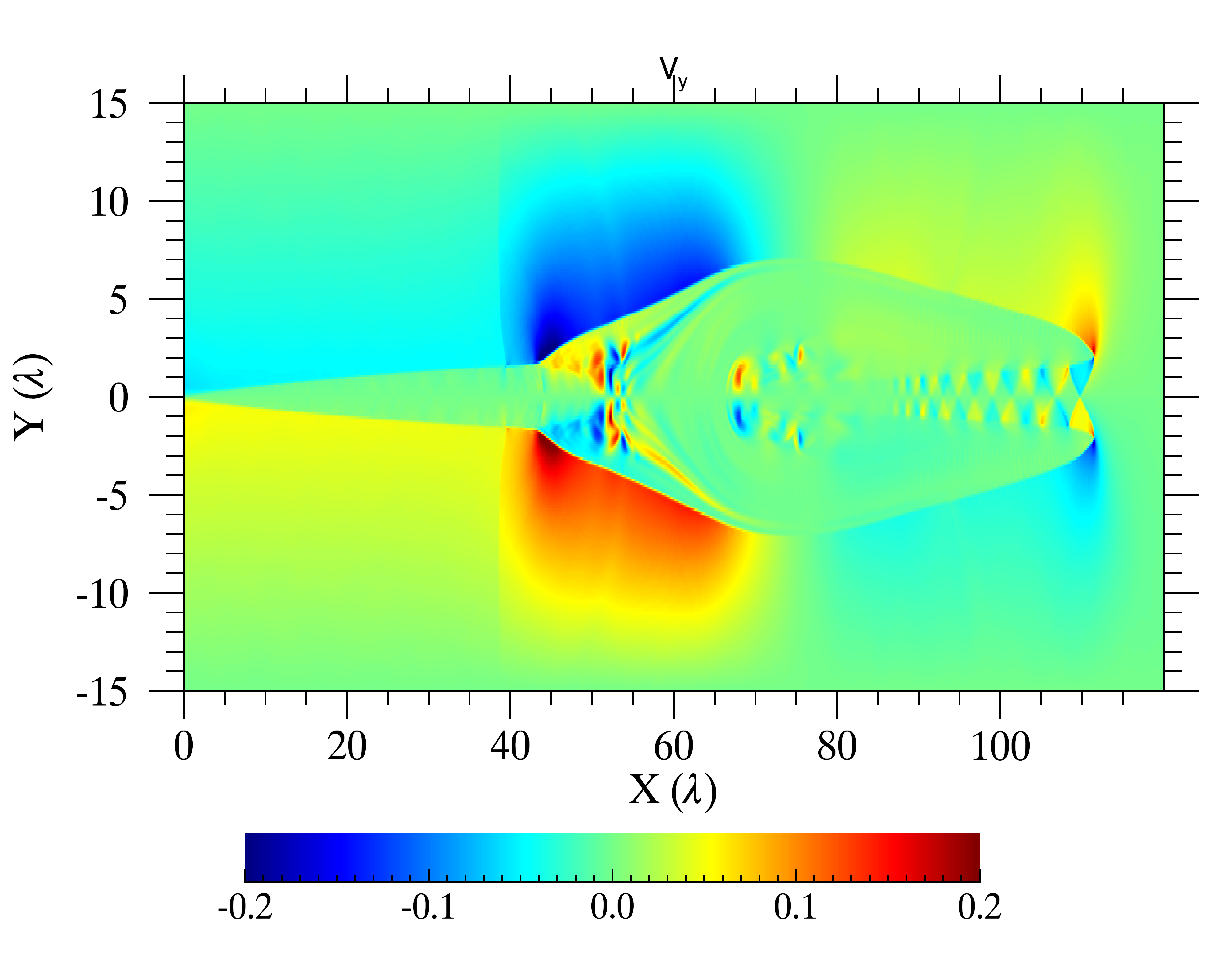 1200 x 150 x 1
担当: 与那覇
非対称リコネクション
CANS+標準装備の二次元リコネクションコードで描いた場合のVx
t=250
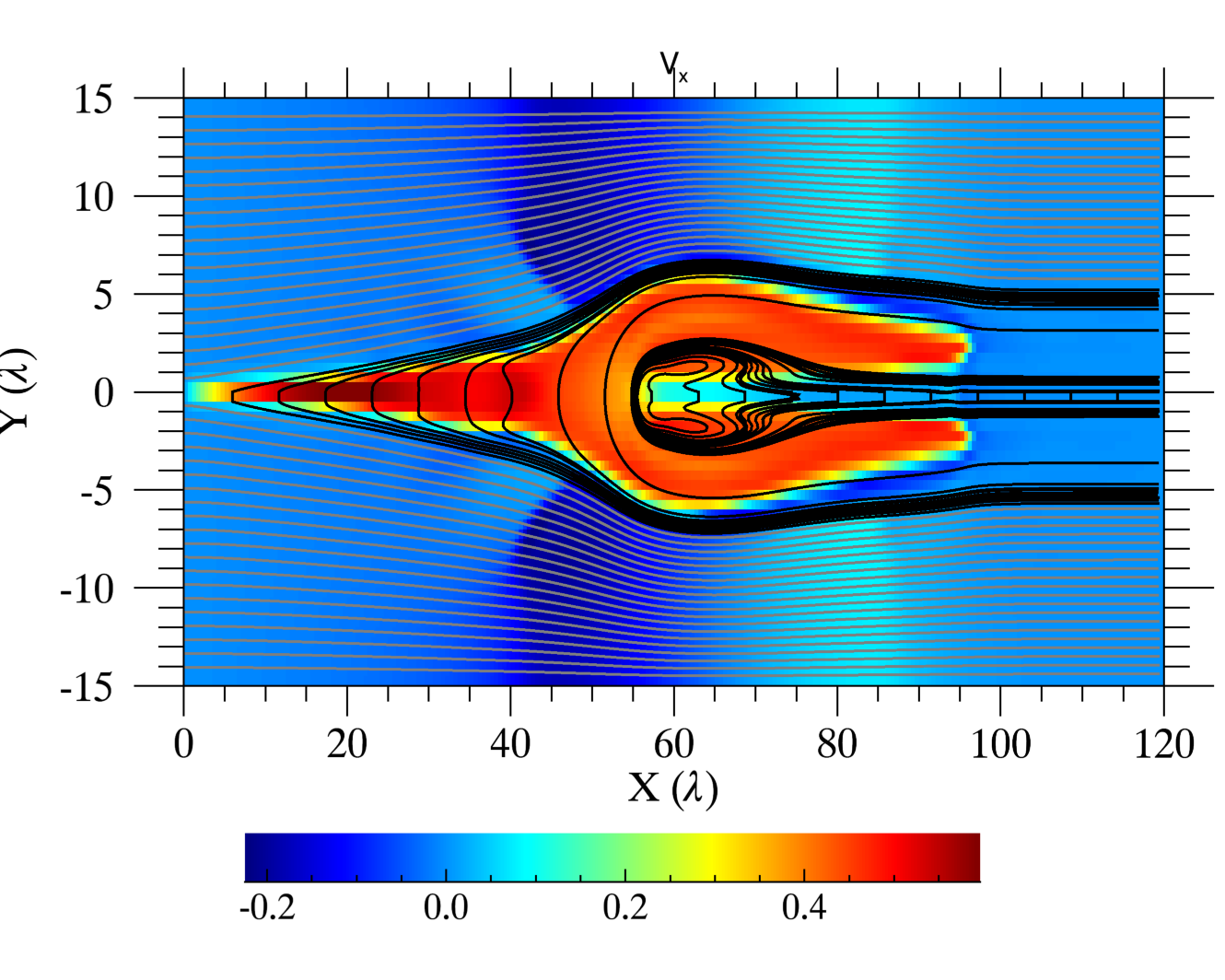 担当: 与那覇
非対称リコネクション
密度：[上：下]=[1:10]における同時刻での結果
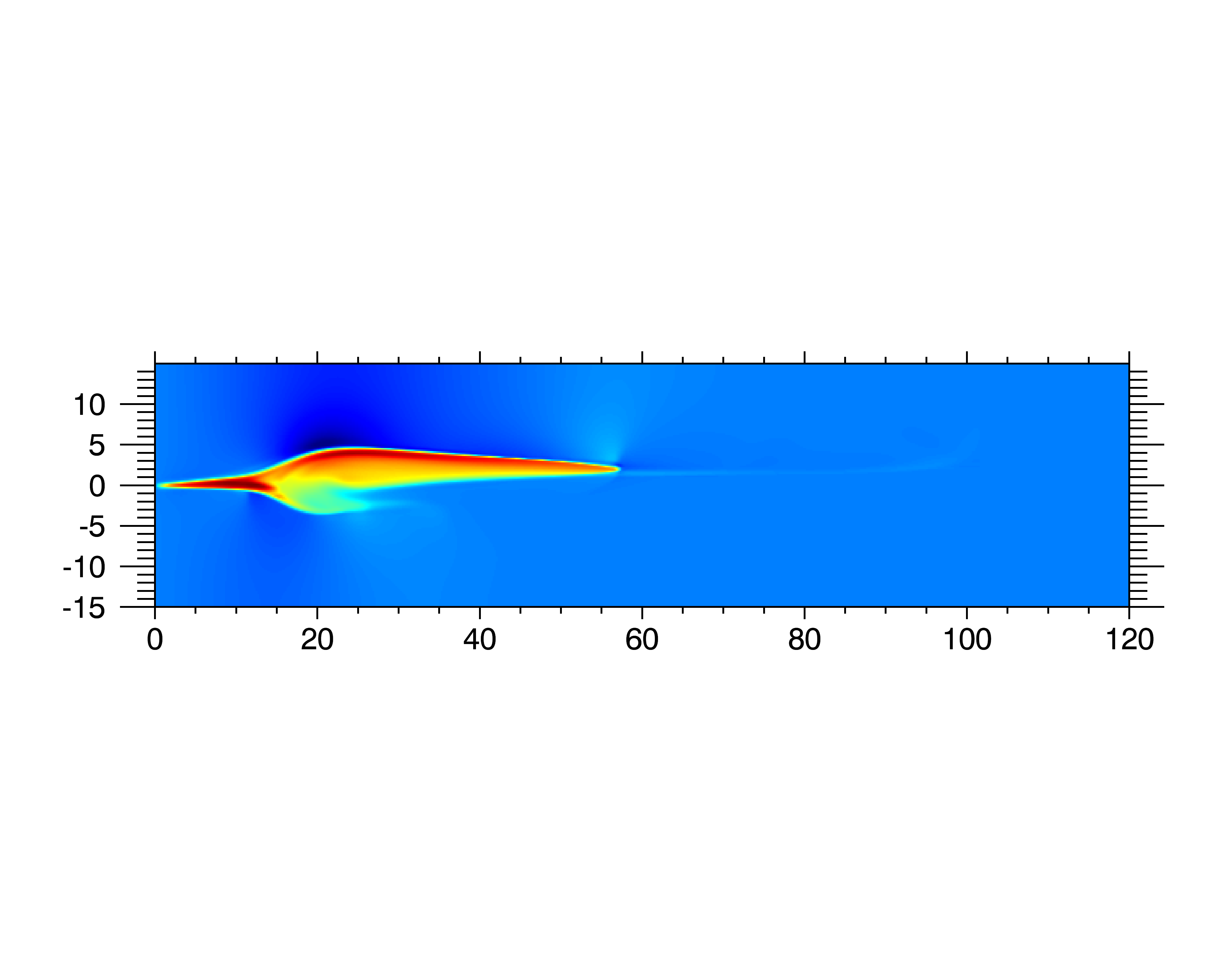 解析は全く手つかず
The Effect of 3rd-Component in 2D Magnetic Reconnection
長谷川　隆祥
Motivation : What is the difference between null- and co-helicity configuration?
=What is the effect of guide magnetic field?
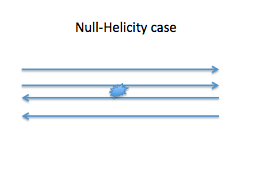 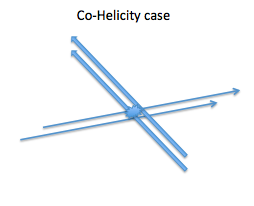 |Bx|=1
|Bz|=0
|Bx|=1
|Bz|=2
Density
Null-Case
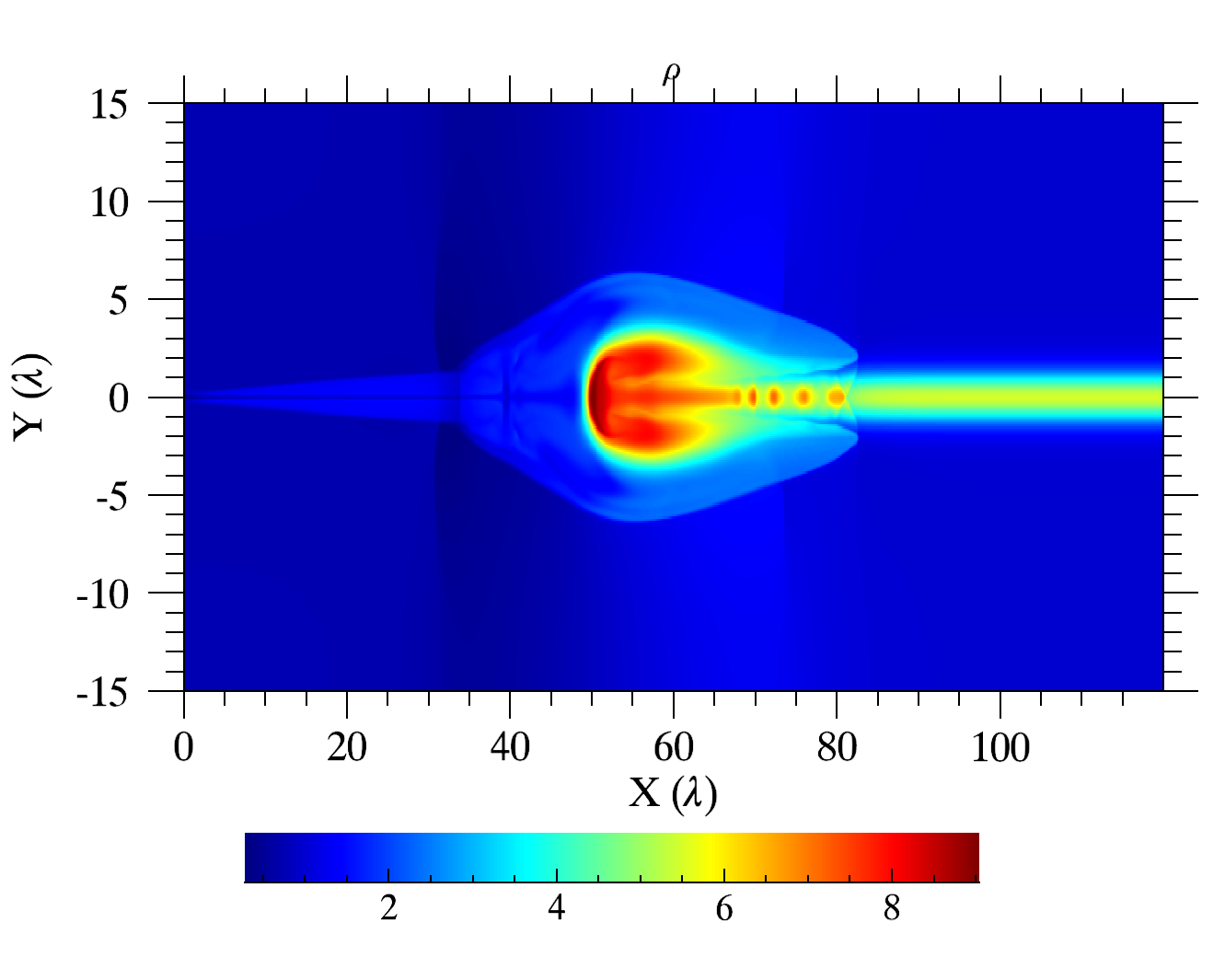 t=20
Co-Case
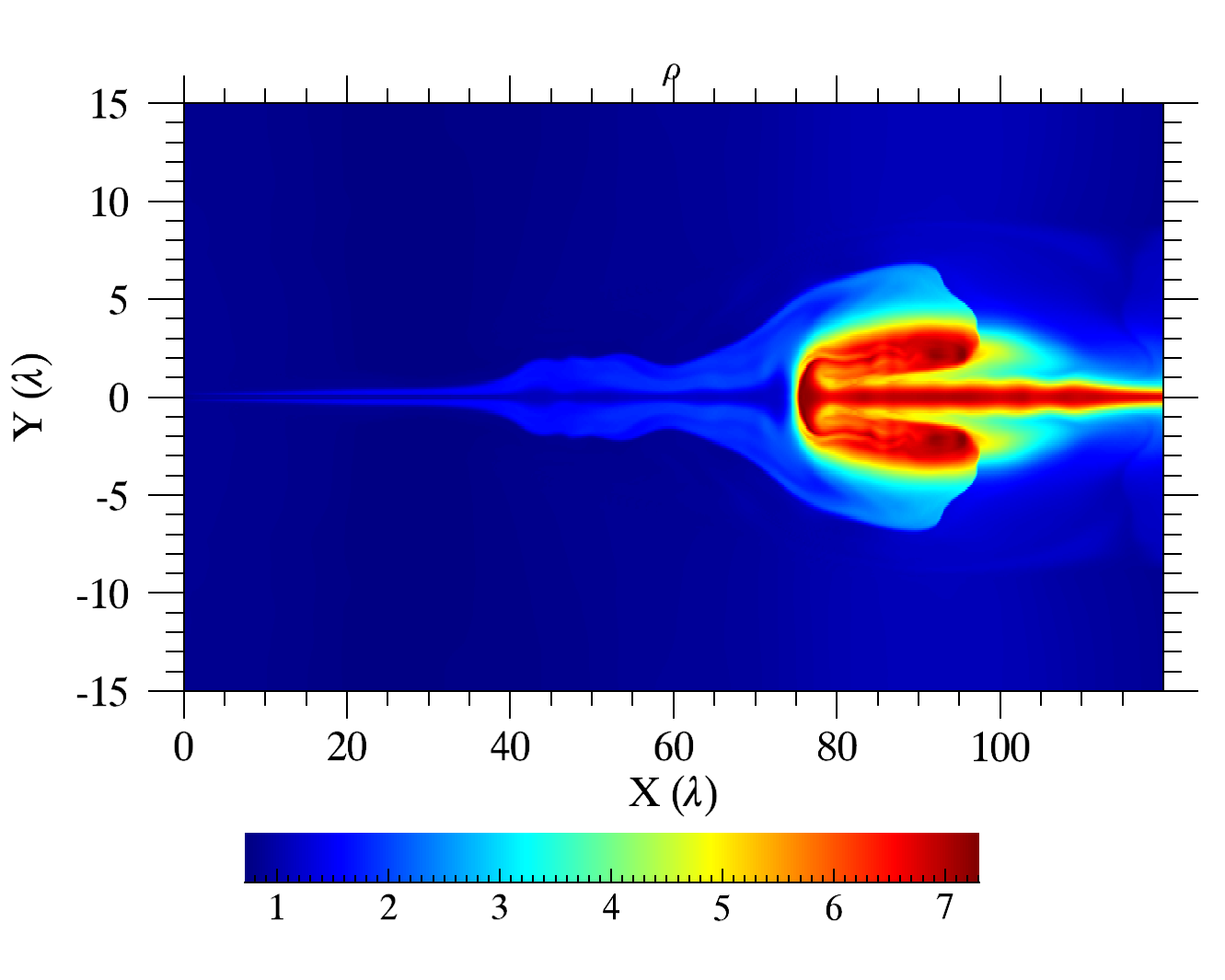 Null-Case
Co-Case
V_out
Rate
V_in
Rate
V_in
V_out
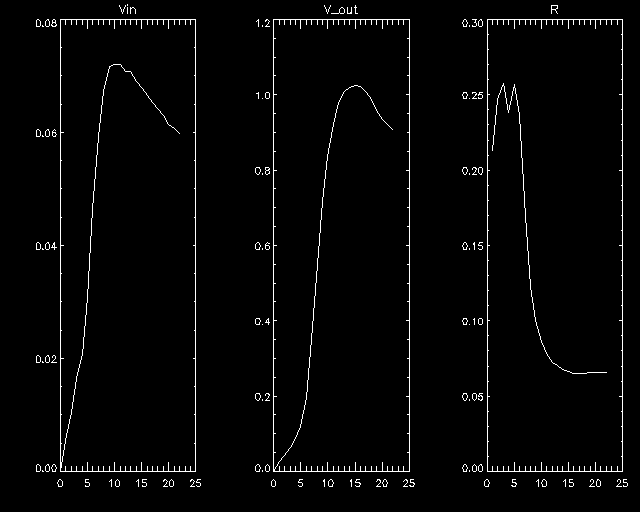 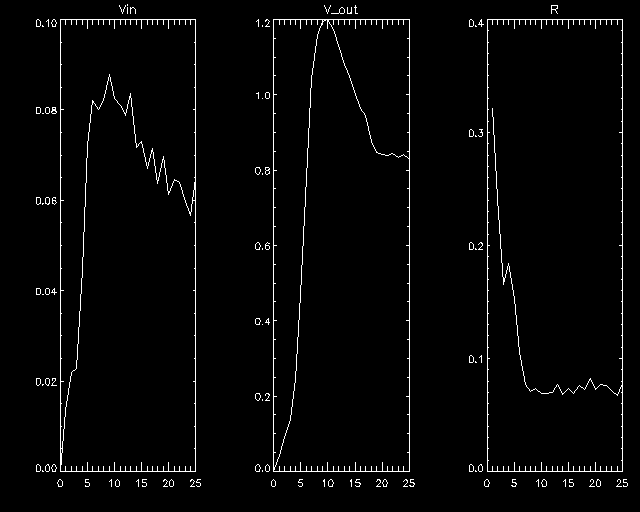 z-Current
z-Electric Field
Null-Case
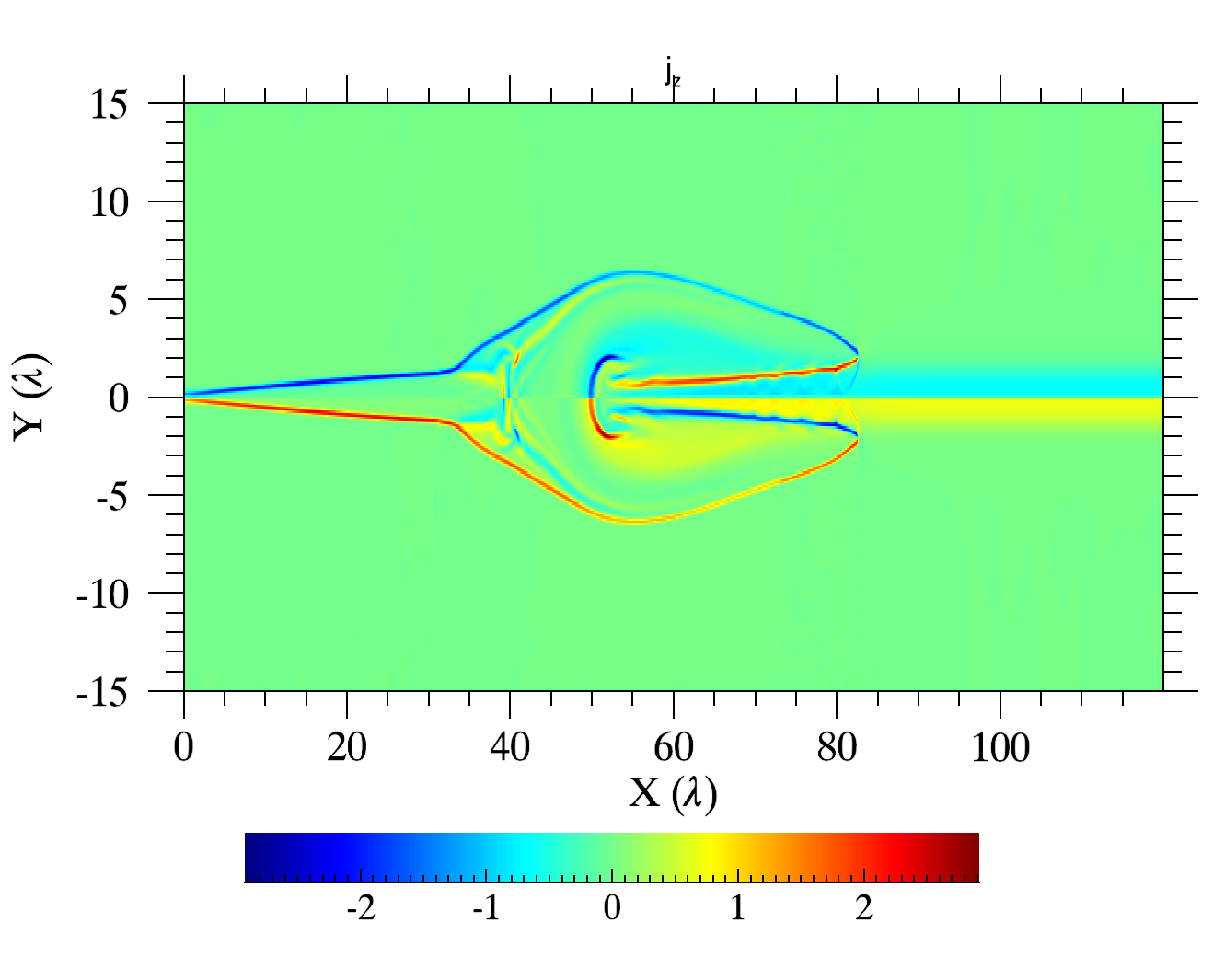 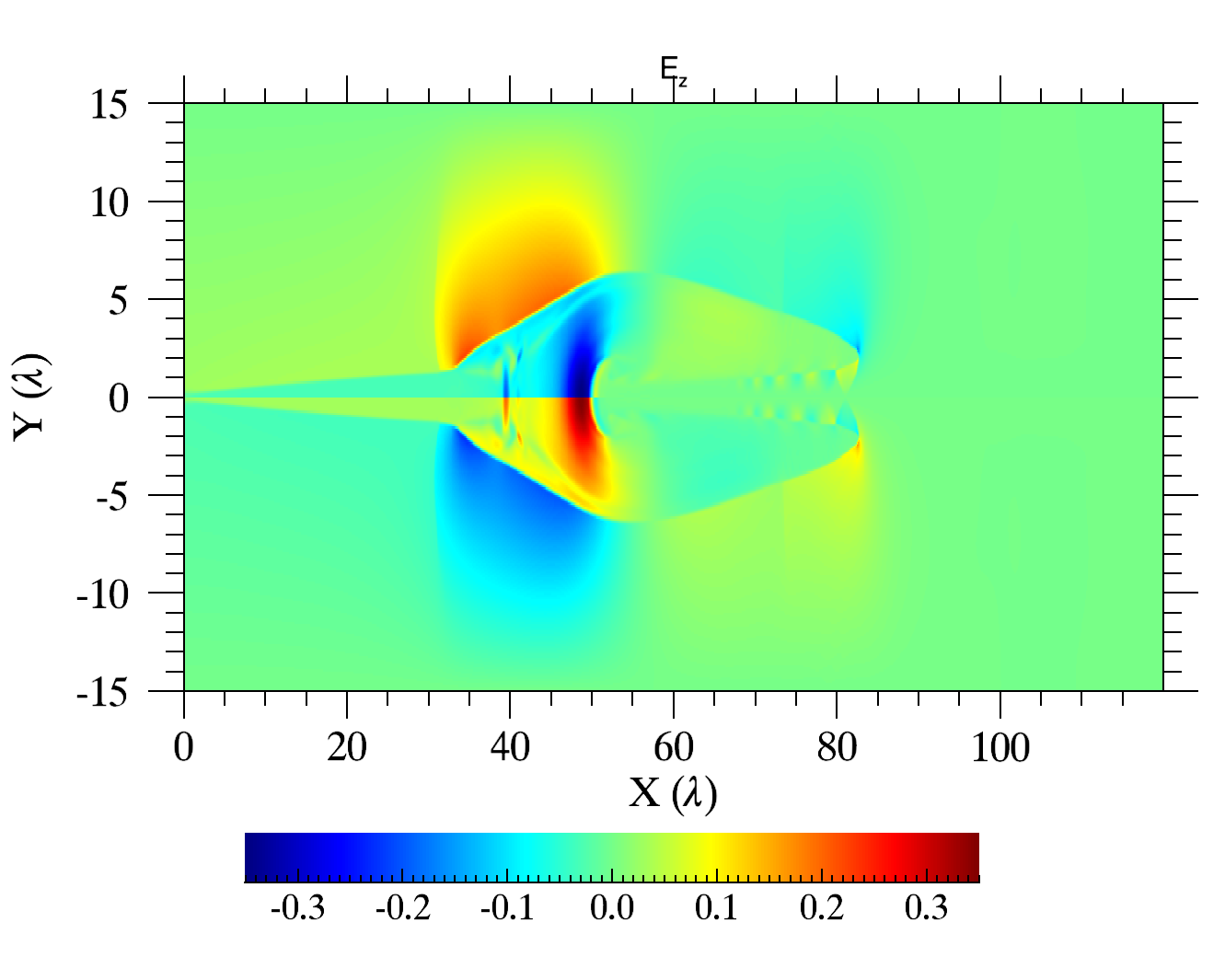 Co-Case
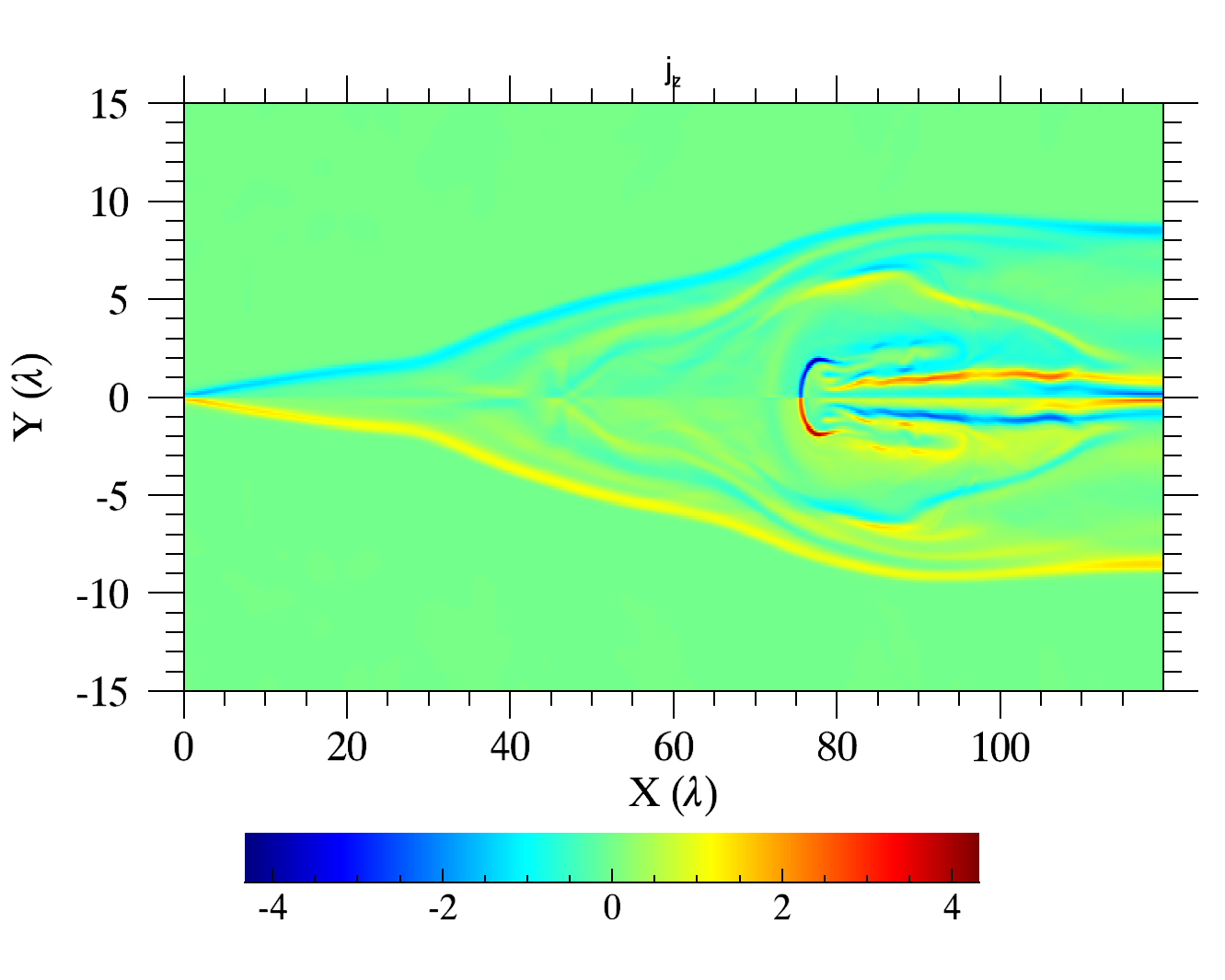 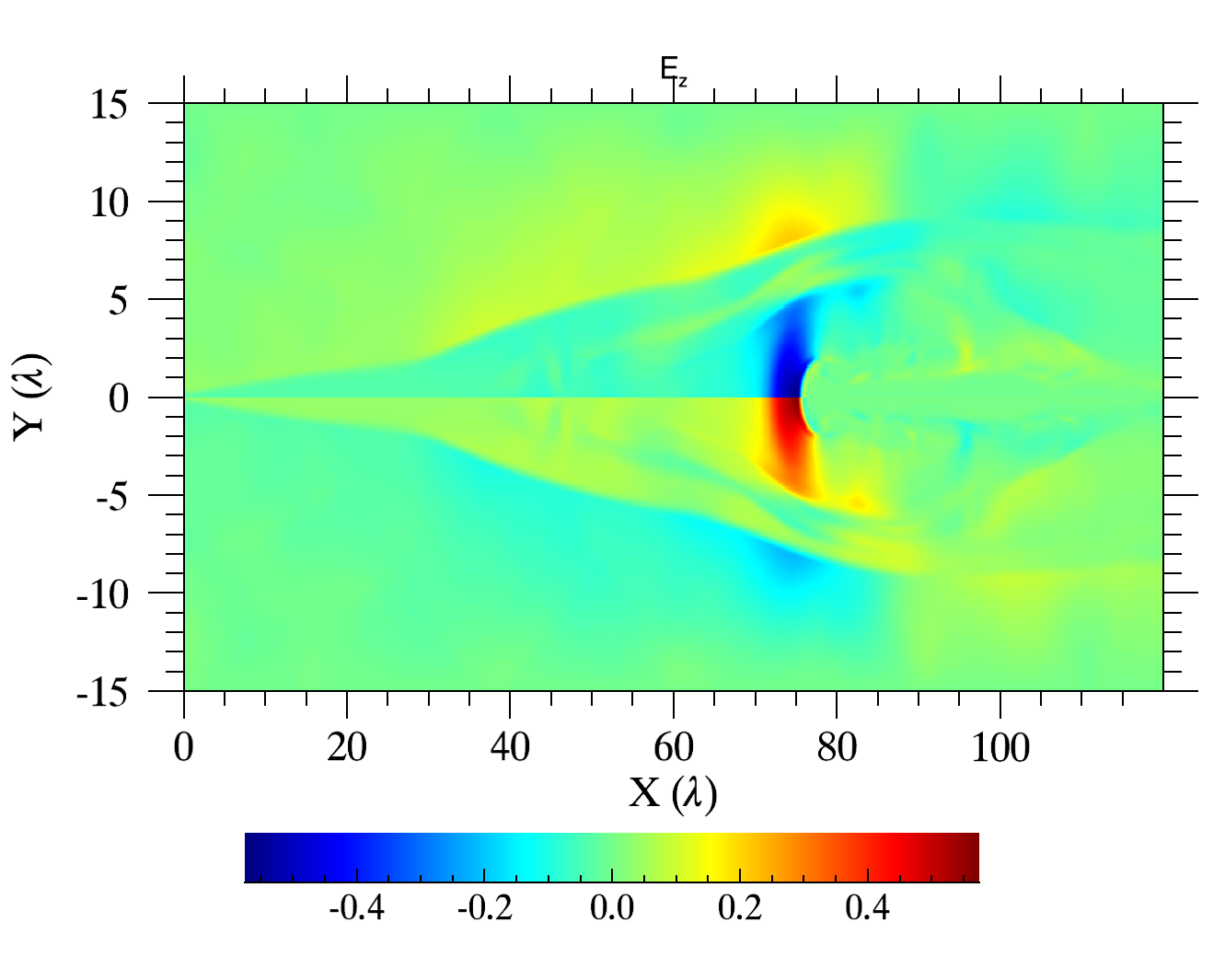 Fin.
千葉サマースクール(2016)
8/26
Petschek型リコネクションとslow shock
京都大学理学研究科
宇宙物理学教室M1
中村 達希
Petschek型リコネクションが作るslow shockについて調べた
Petschek型リコネクション
1964年に提案された磁気リコネクションのモデル
従来のSweet-Parker型リコネクションよりエネルギー解放が高速
slow shockで磁気エネルギーを解放することが知られている
曲がった磁力線が磁気張力でエネルギーを解放する
速度Vx
slow shock
波面上でdiv v<0であった⇒この波は衝撃波
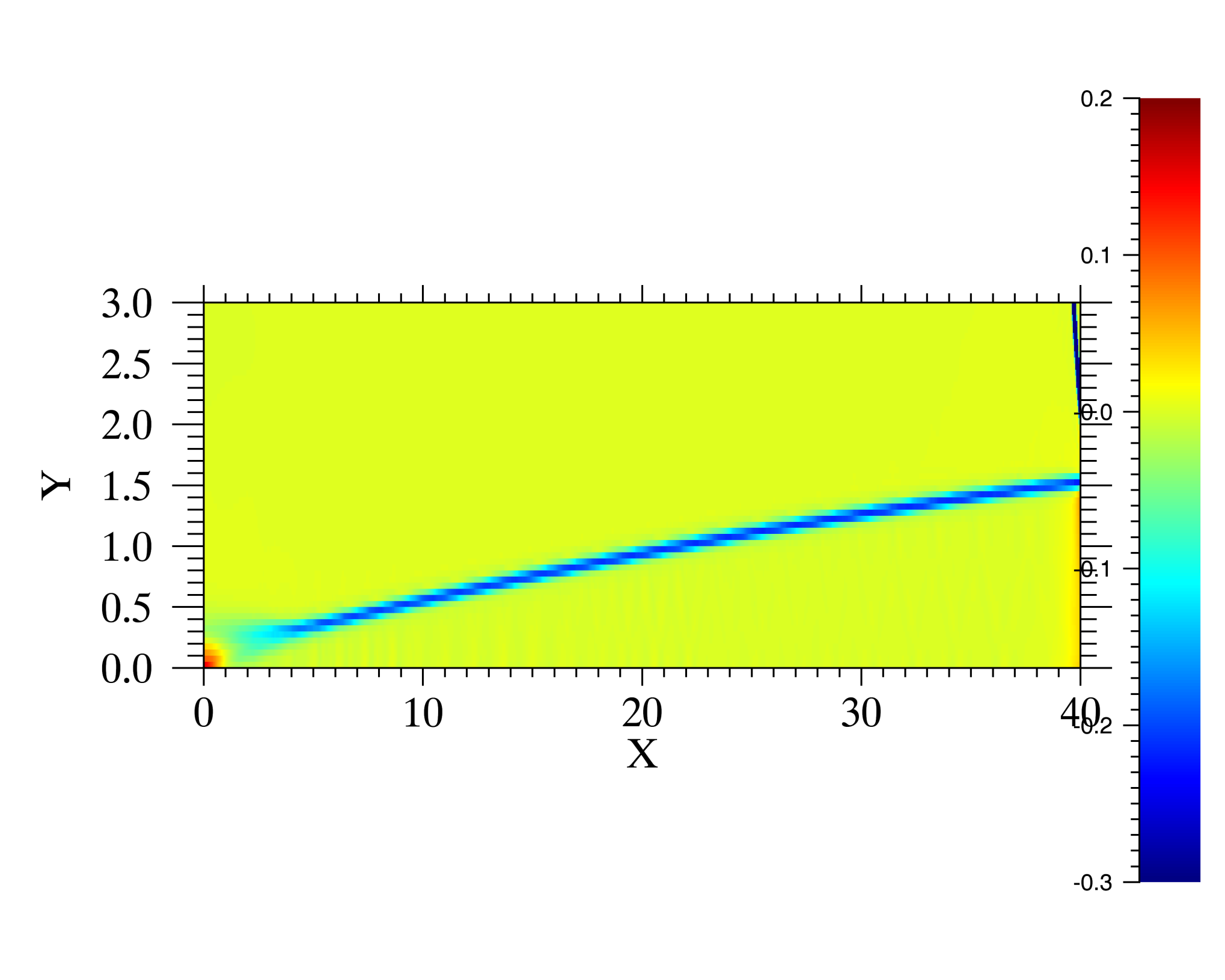 線状に急激なdiv vの減少が見られる
div V
衝撃波面でフラックスがジャンプしない⇒この衝撃波は定常な衝撃波
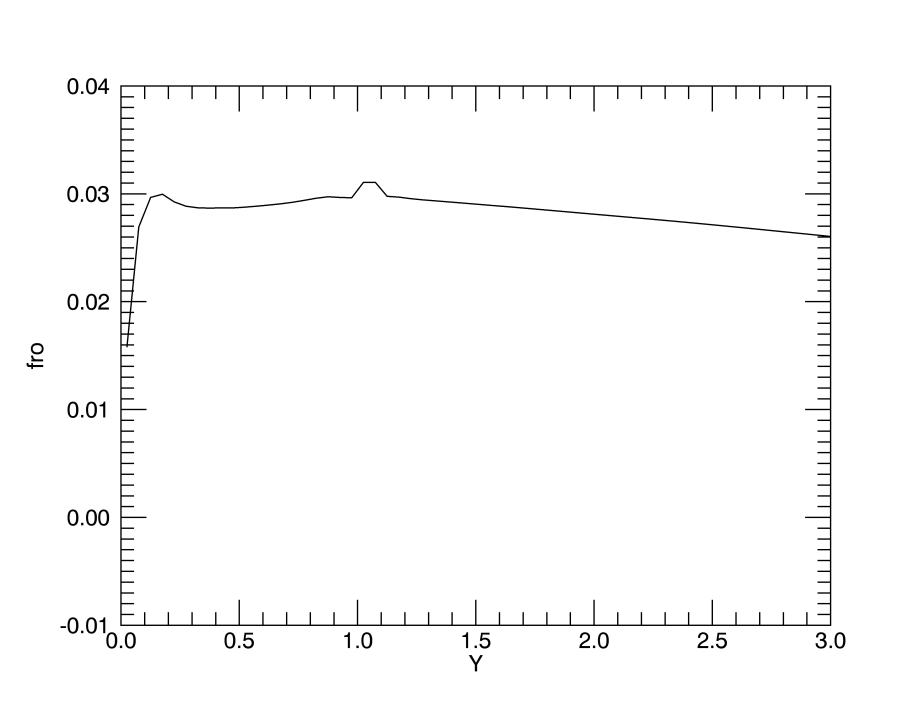 波面に垂直な直線で切り、その線上での各物理量のフラックスの変化を調べた
F_ρ
ρ
Y
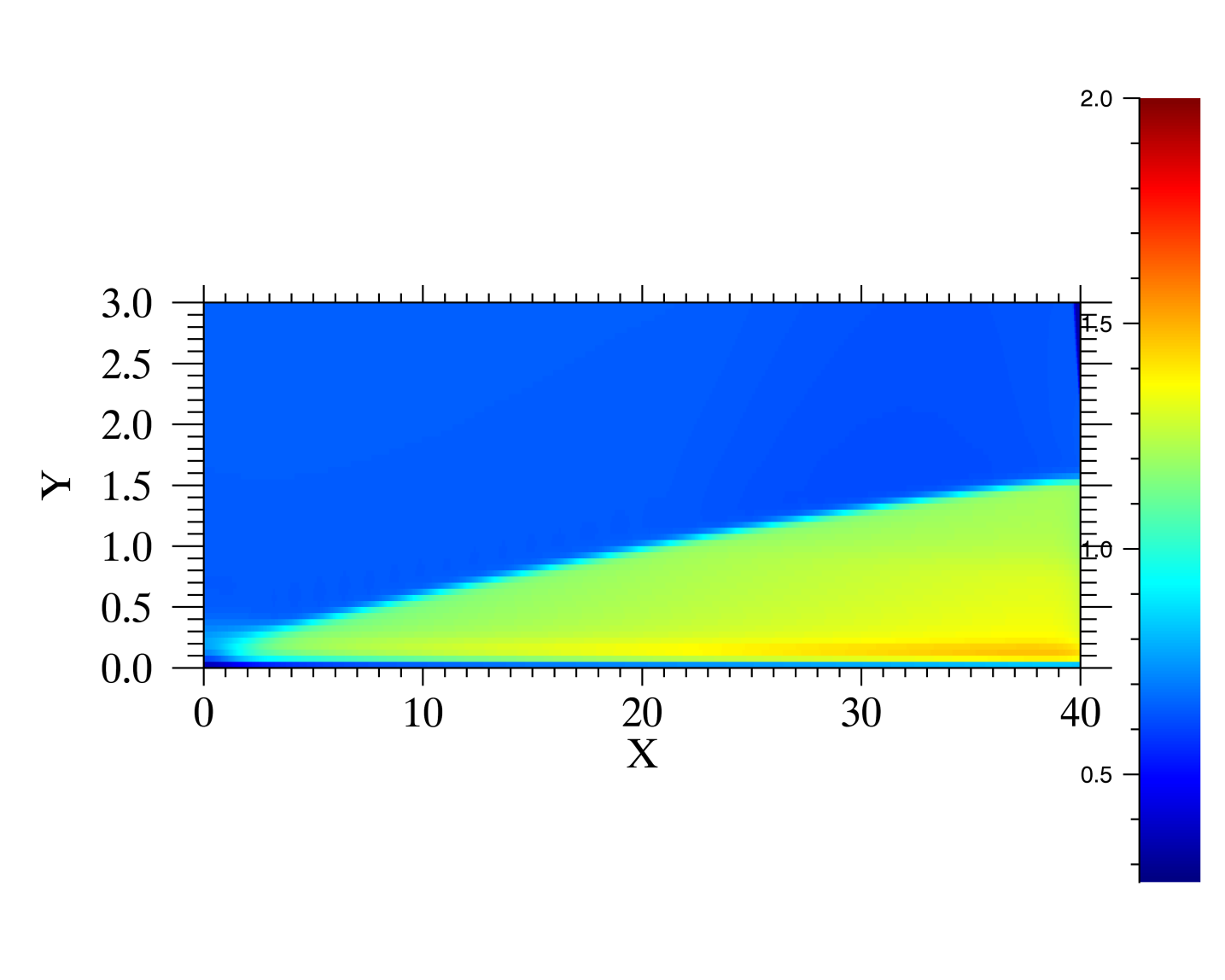 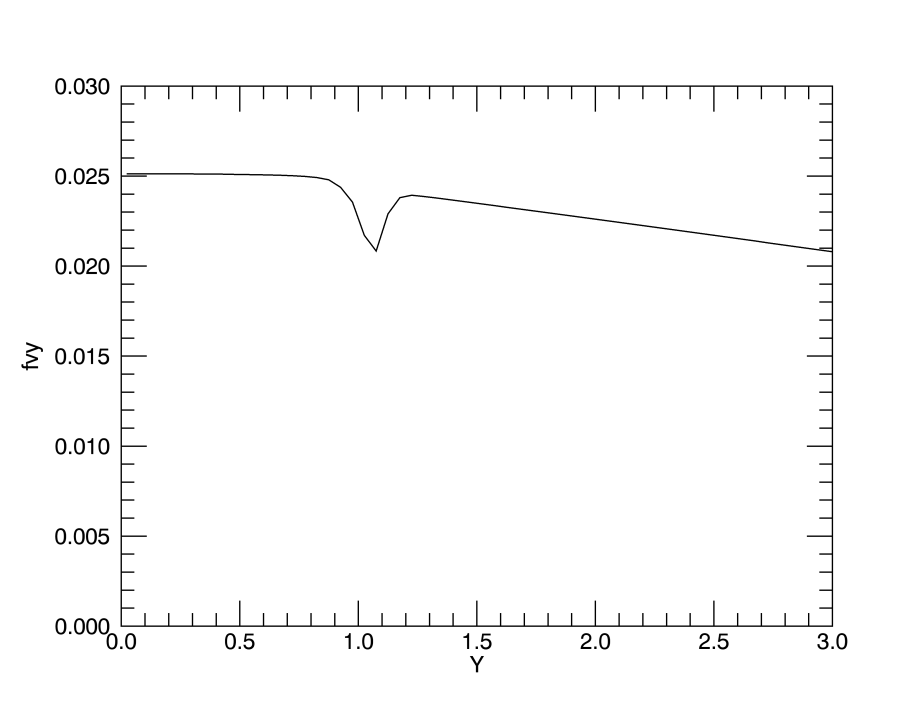 F_Bx
X
Y
衝撃波の前後で磁力線密度が減少⇒この衝撃波はslow shock
ベクトルポテンシャルを計算し、等高線として描画した
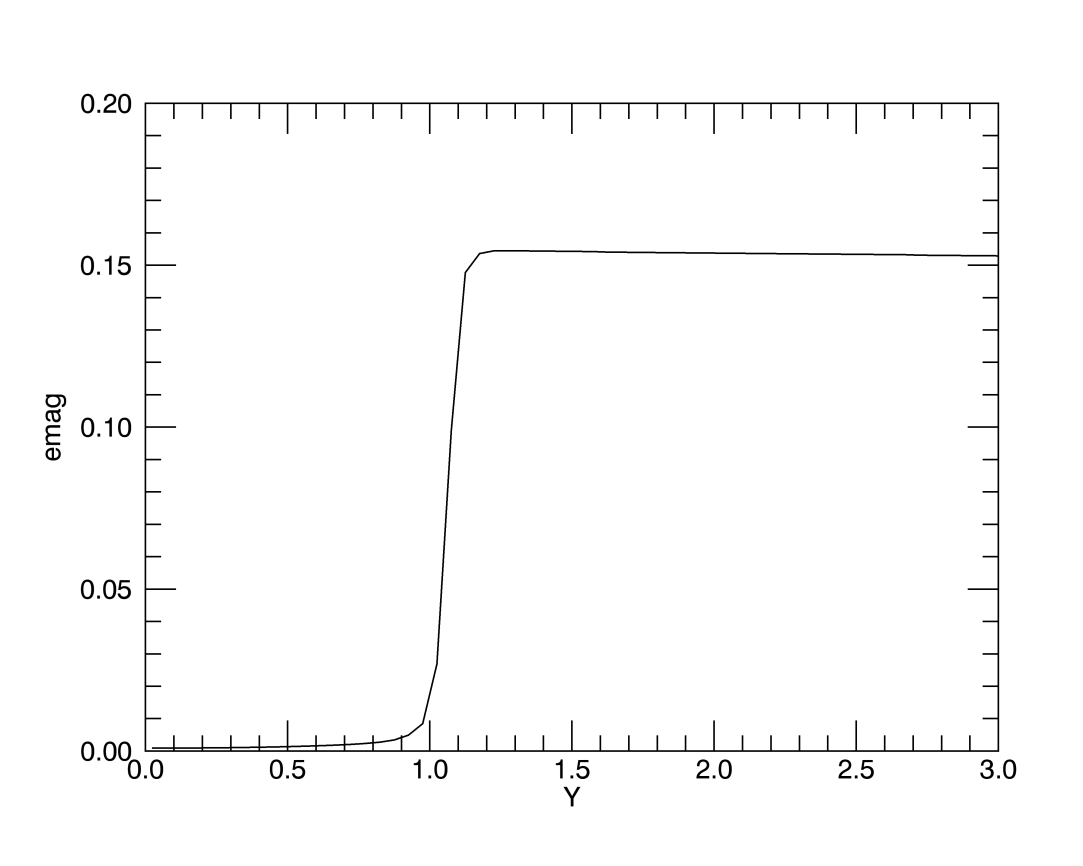 ρ＋磁力線
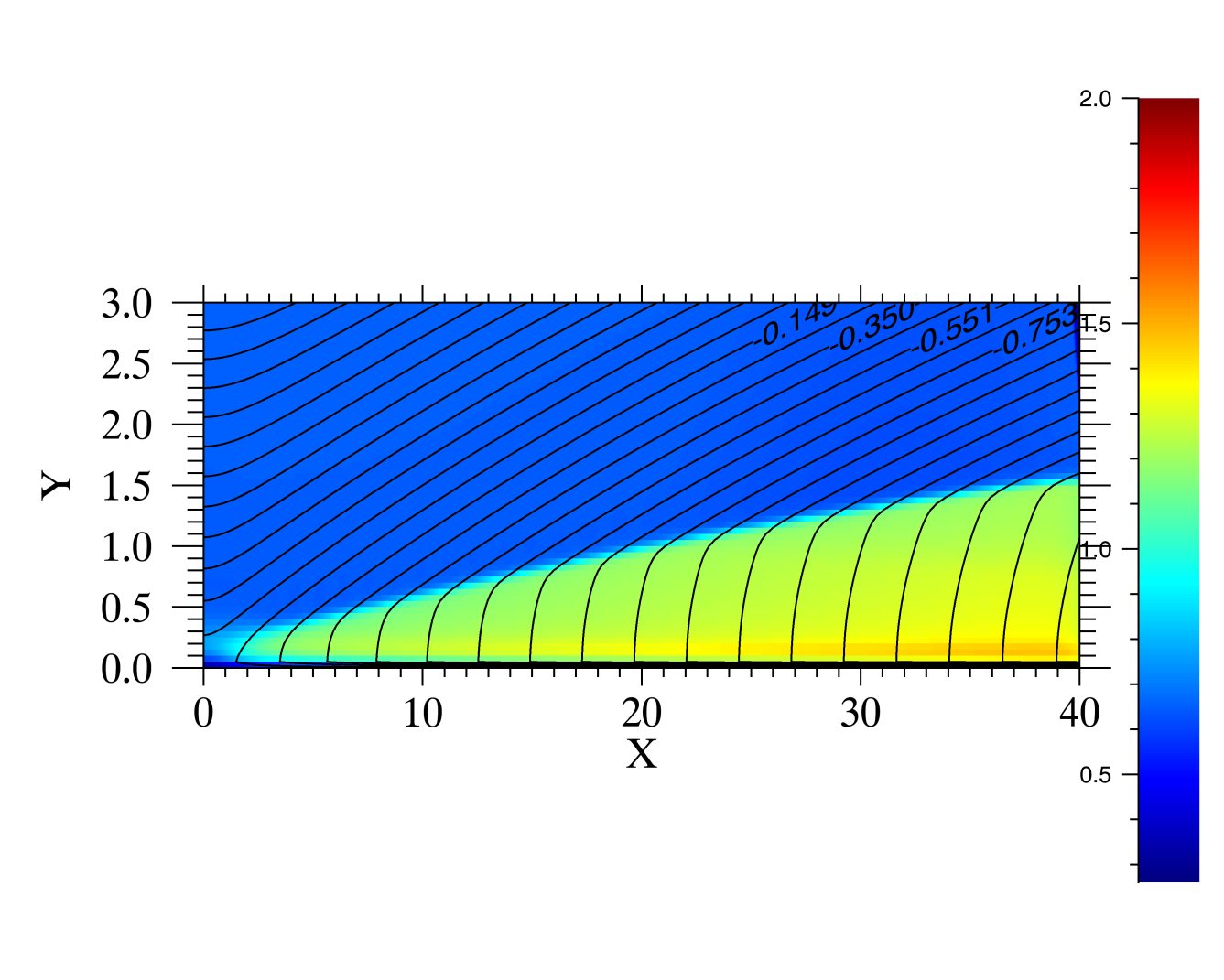 Y
まとめ
CANS+とIDLを用いてPetschek型リコネクションが作るslow shockについて調べた
リコネクションに際して生じる衝撃波の前後でフラックスが変化しない(定常衝撃波)
波面を通過すると磁力線の密度が減少する(slow shock)


5日間ありがとうございました！